事件的概率
WWW.PPT818.COM
教学目标：
1.进一步体会概率的意义；
2.感受随机现象的特点，发展学生的随机意识。
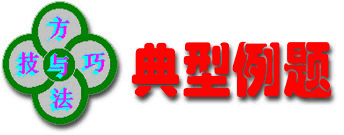 例1.对某电视机厂生产的电视机进行抽样检测的数据如下：
(1)计算表中优等品的各个频率；
(2)该厂生产的电视机优等品的概率是多少？
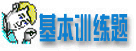 知识迁移：
1．某射手在同一条件下进行射击，结果如下表所示：
(1)计算表中击中靶心的各个频率；
(2)这个射手射击一次，击中靶心的概率约是多少？
2、一个地区从某年起几年之内的新生儿数及其中的男婴数如下：
（1）填写上表中的男婴出生频率（如果用         计算器计算，结果保留到小数点后第3位）；
（2）这一地区男婴出生的概率约为多少？
挑战自我
某种子站需要根据不合格种子所占比例，对新进的一批稻米种子进行定级，你能用频率估计概率的方法帮助种子站设计一个方案吗?
练 习：
在一个不透明的盒子中装有n个小球，它们只有颜色上的区别，其中有2个红球，每次摸球前先将盒中的球摇匀，随机摸出一个球记下颜色后再放回盒中，通过大量重复摸球实验后发现，摸到红球的频率稳定于0.2，那么可以推算出n值为多少？
小结：
1、本节课大家学会了什么？
2、还有什么困惑？交流一下